Fashion in Jane Austen’s Time
Hope Greenberg
or
Undressing Mr. Darcy/Dressing Miss Elizabeth Bennett
Mr. Darcy (P&P, 1995)
http://www.youtube.com/watch?v=zrE8wXj3Mnw

Mr. Darcy (Lost in Austen, 2008) 1:10
http://www.youtube.com/watch?v=7WOCU7eHzeI
Men’s clothes
Women’s Clothes
How did we get there:500 years of fashion evolution
1300s
1400s
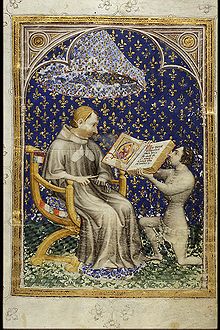 Late 1400s
1530
Late 1500s
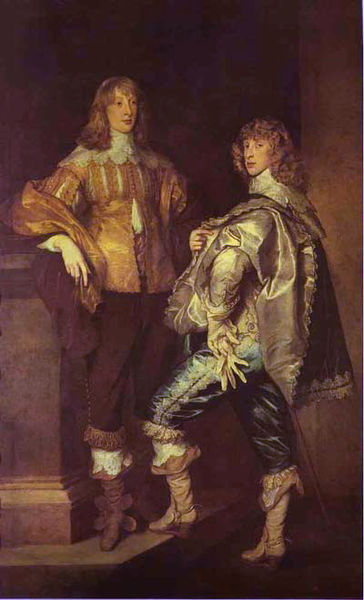 1600s
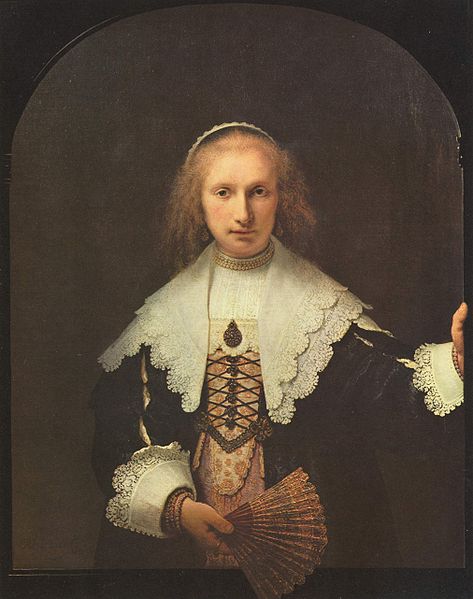 1700s
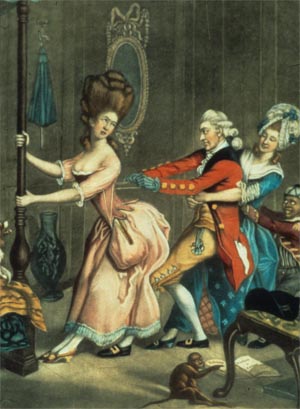 1776-1792
Born:  16 December 1775
1770s: continuation of previous styles
1780s: Marie Antoinette and the chemise gown
1790s: the big change!
1785 Dress a Francaise
1780s Dress a l’Anglaise
1780
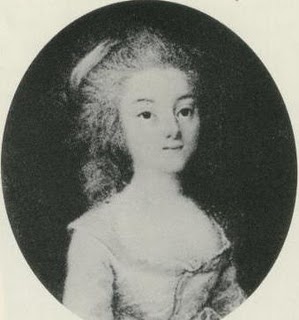 1790
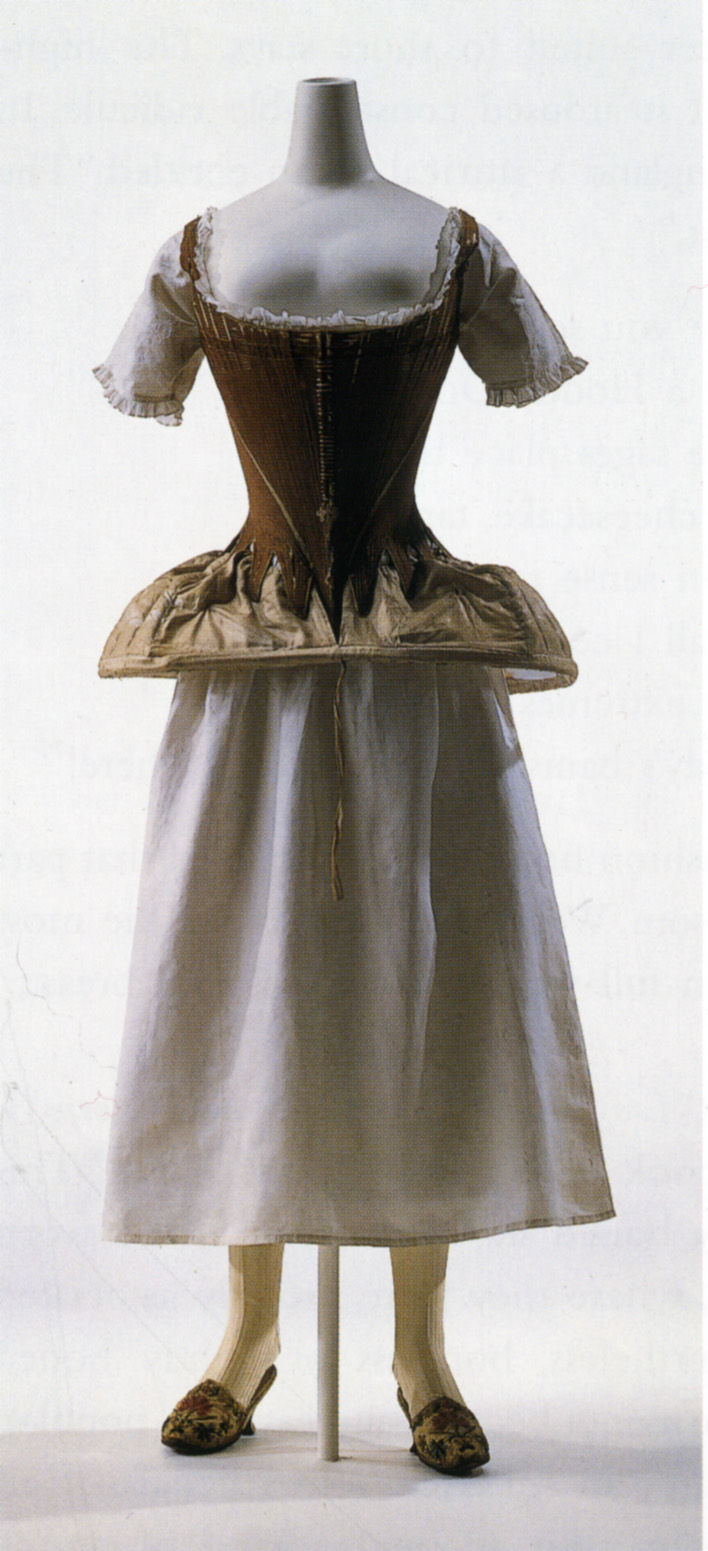 1775-1790 corset
1780s Marie Antoinette, Chemise Gown
1780s M. du Barry, Chemise Gown
1780s, chemise gown
1793-1804
Jane is 18-28, young, dancing, marriageable
Writing Sense and Sensibility, First Impressions (P&P), Northanger Abbey, and The Watsons
1803: Move to Bath
Napoleon crowned Emperor, 2 Dec. 1804
1790s
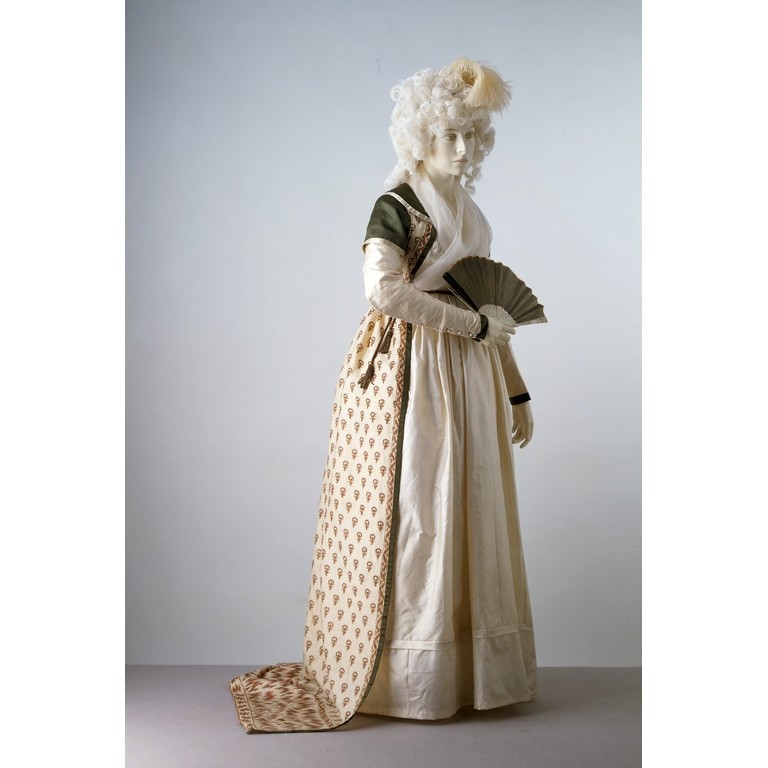 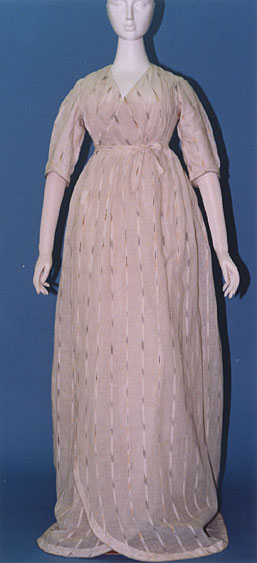 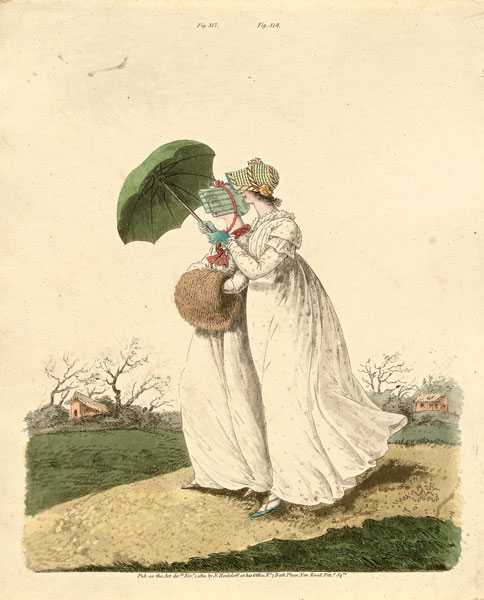 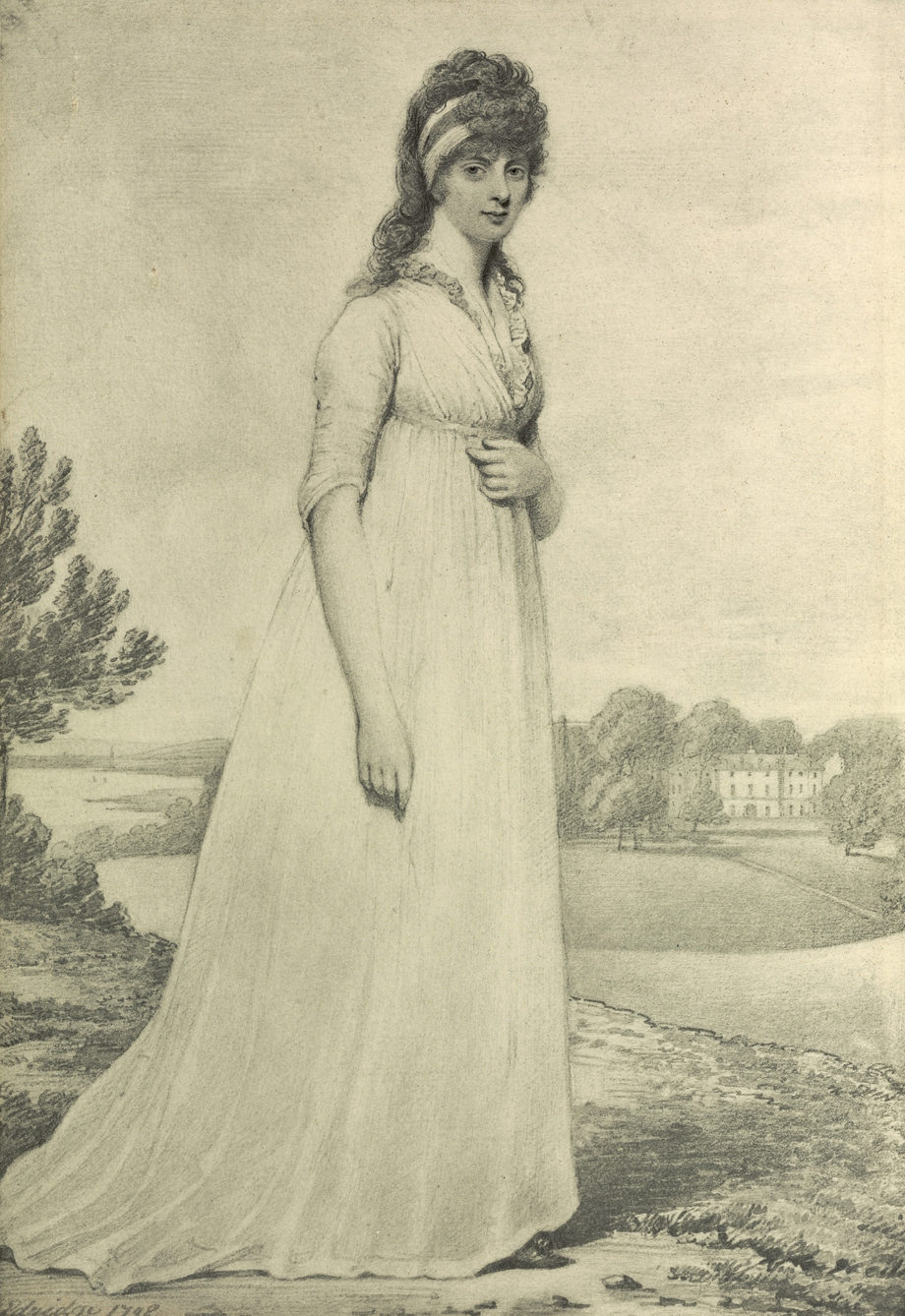 1798
[Speaker Notes: Elbows uncovered, men’s neckcloth, men’s calves]
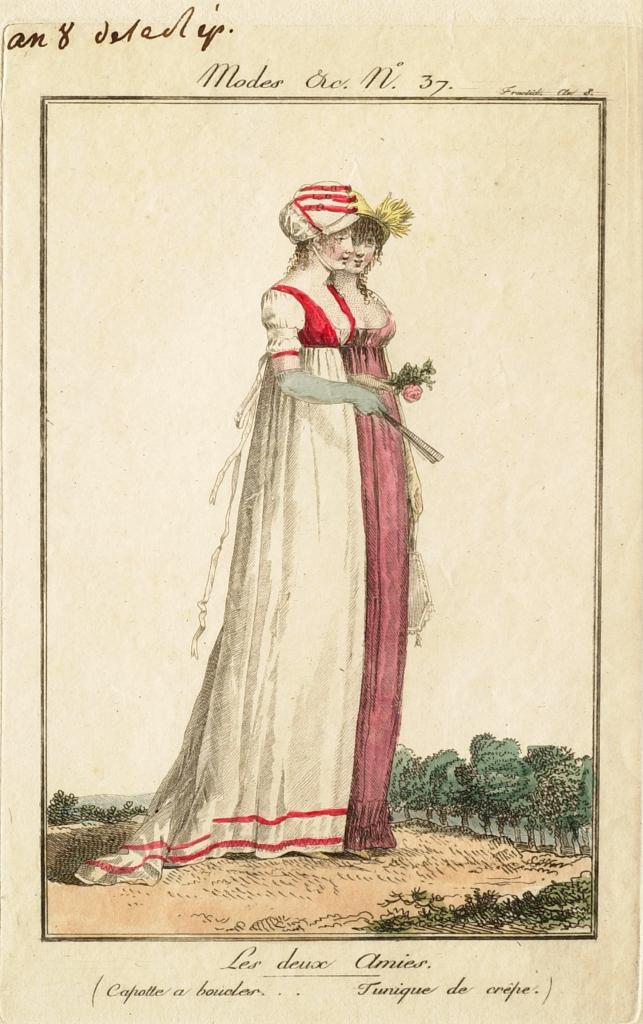 1800
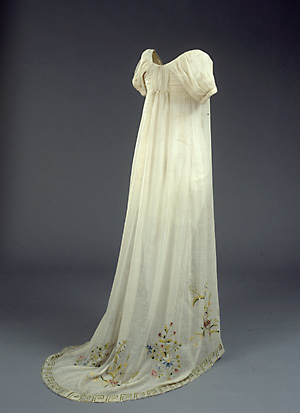 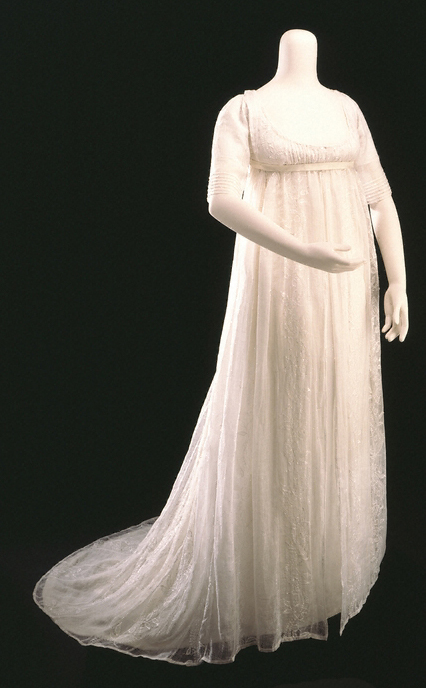 1809
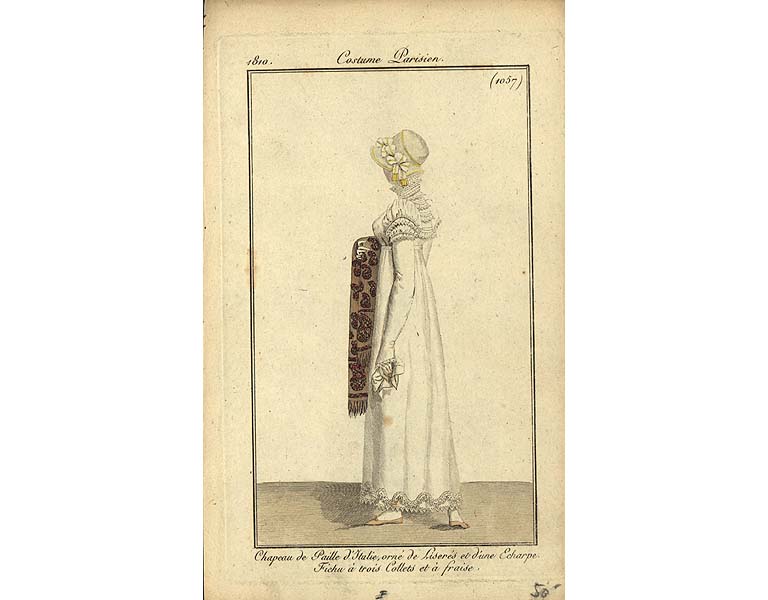 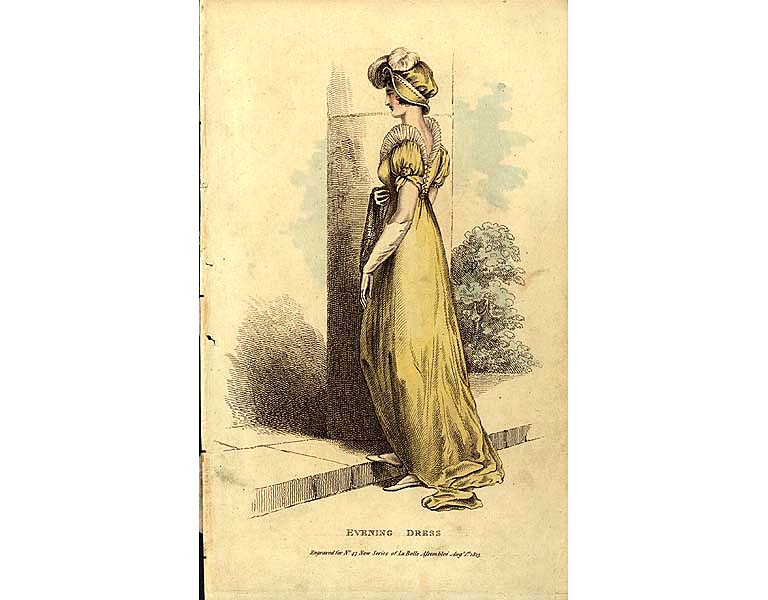 1814
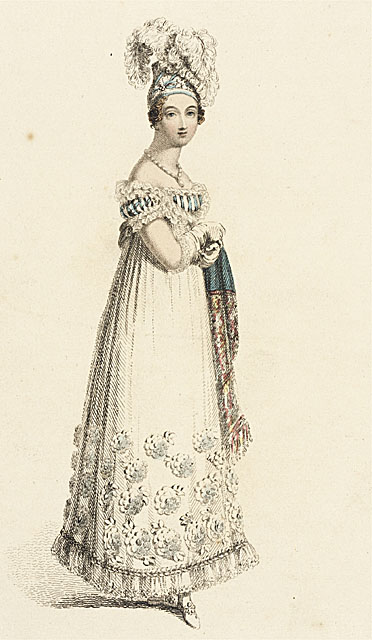 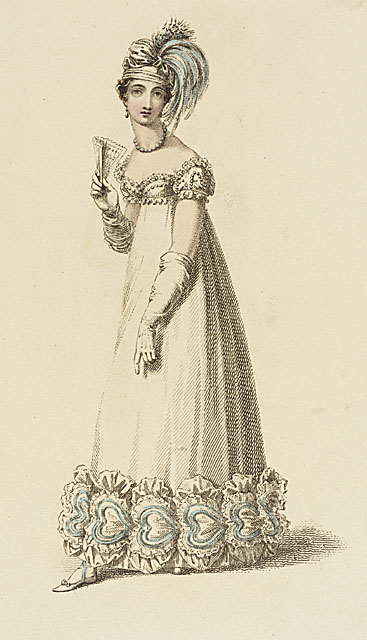 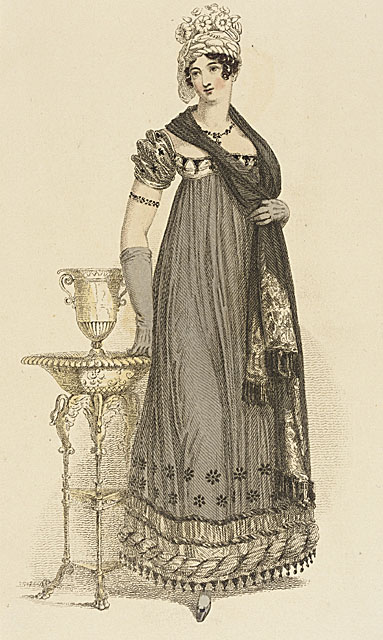